Jouw ideale school in 2032
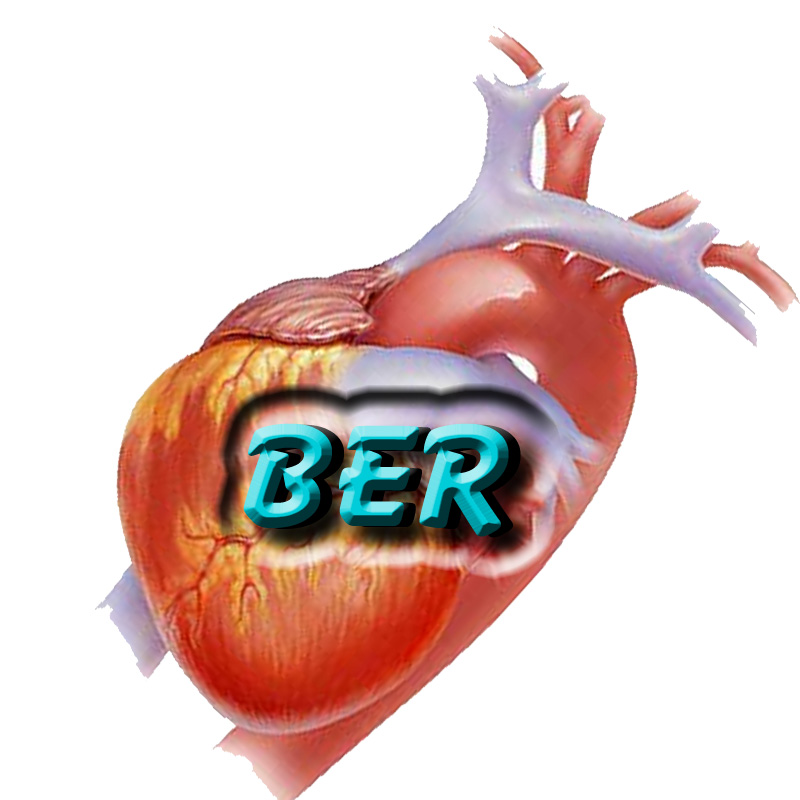 Postmoderne samenleving
KO
Essentie BEROEPSIDEN TITEIT
voorstellen
Toetsing: uitwerking
Jouw ideale school in 2032kunst en cultuurbijeenkomst1
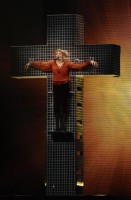 Post Modernisme
(of ‘de huidige maatschappij’)



Uitleg? (RTL)
Wat is de rol van de media in onze
POMO-maatschappij?
Live Amsterdam
NOS-nieuws
cultuur & ‘shocking’
(meer recent)
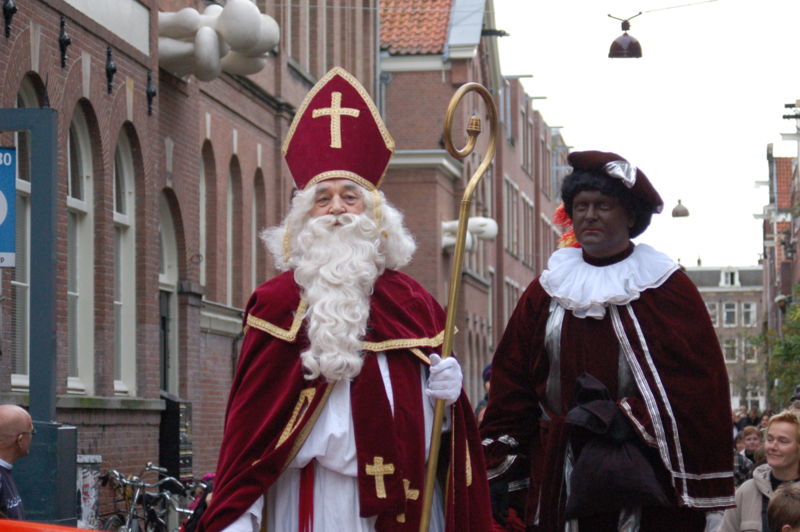 Voordat je vanmorgen naar de PABO ging
en voor je klerenkast en spiegel  stond…
?
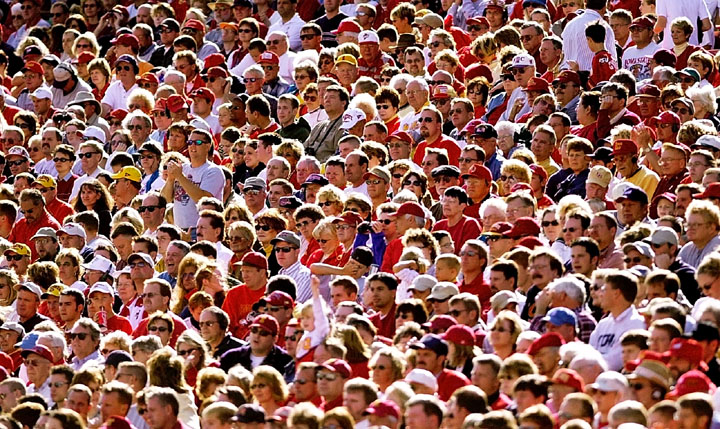 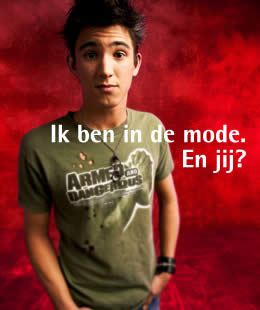 individualisering
 collectiviteit
 pluriformisering 
  (multiculturele samenleving)
 beeld- en informatiecultuur
 gevoel en ervaring als norm en ratio
 kleine verhalen i.p.v. grote verhalen
 tolerantie/onverschilligheid (relativisme/exclusivisme)
 materialisme (consumptie) en spiritualiteit
 globalisering / mondialisering
Wat is individualiteit?
Link ‘ojos asi’
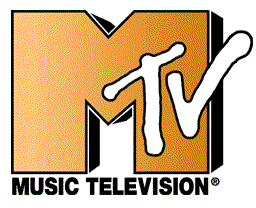 Shakira hips en …dvd (nr 11) ‘ojos asi’
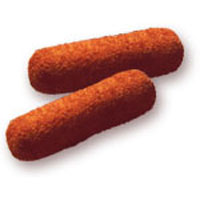 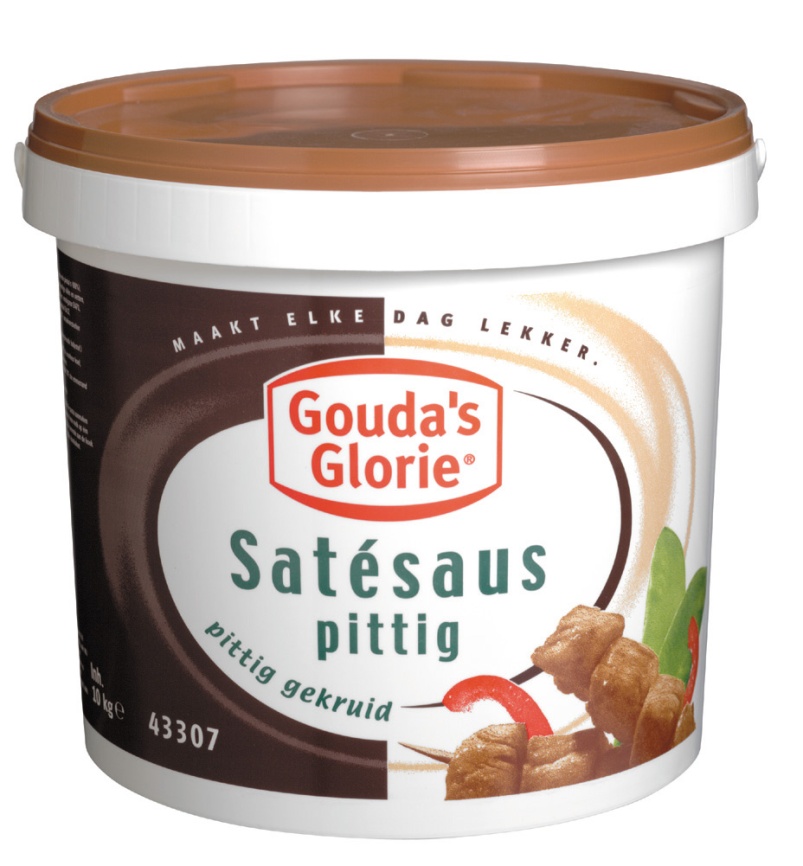 Onze maatschappij is een uniek mengsel
Maar… Wat is Postmodernisme?
Encarta:
het postmodernisme is insluitend en cumulatief: tal van uitingsvormen en disciplines van kunst met een grote en met een kleine k, van schilderkunst tot design en cartoons, worden door elkaar gebruikt. De postmodernisten streven niet naar een uniforme, internationale stijl maar prevaleren een kunstbegrip waarin kunstvormen uit alle sociale niveaus en uit alle regio's van de wereld naast elkaar bestaan. 
"postmodernisme [esthetica]", Encarta« 99 Encyclopedie Winkler Prins Editie. ® 1993-1998 Microsoft Corporation/ Elsevier. Alle rechten voorbehouden.
Wat is jouw smaak? (qua stijl)
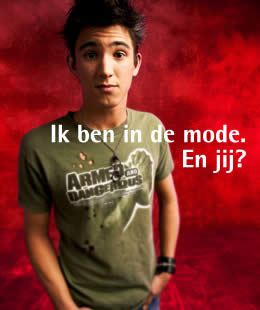 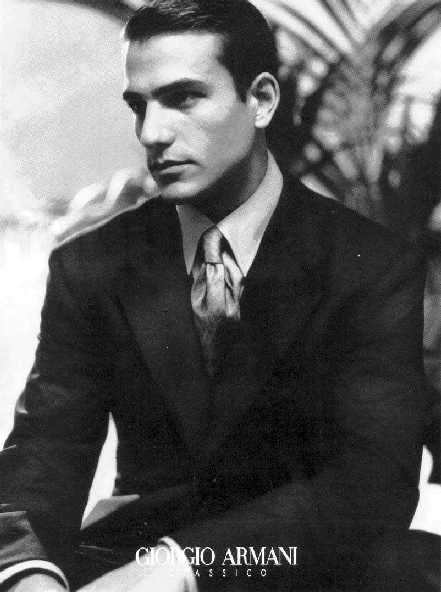 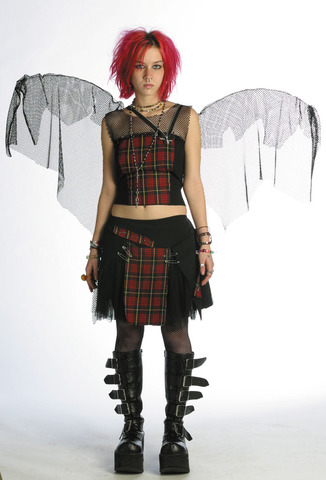 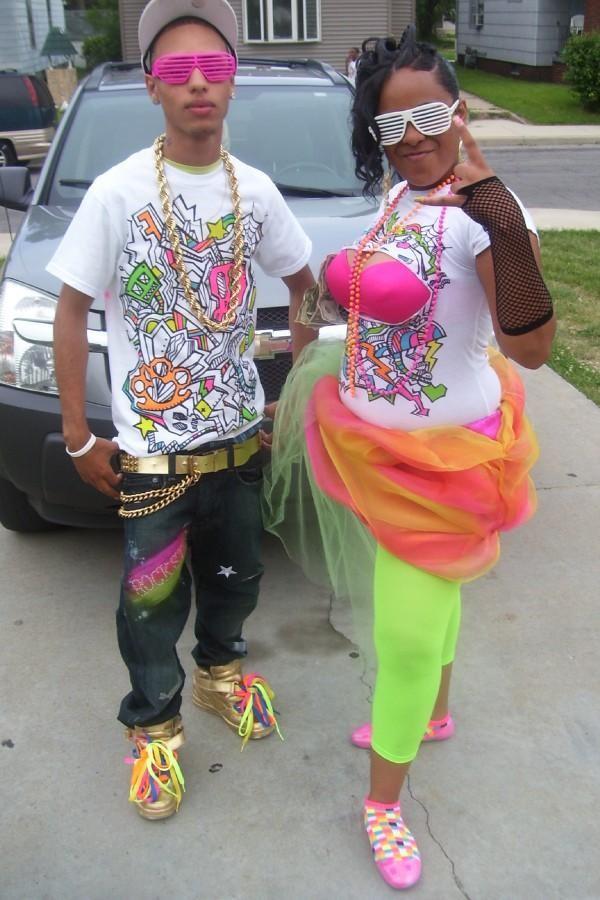 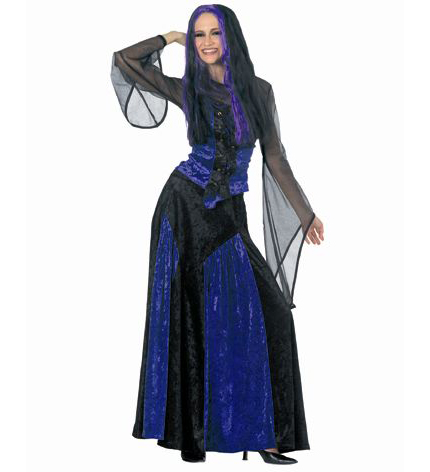 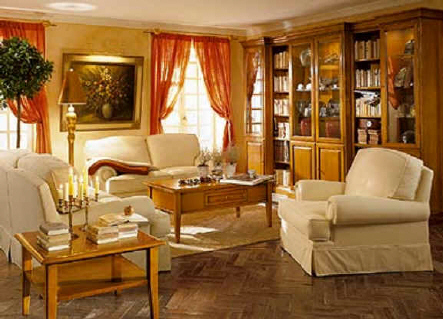 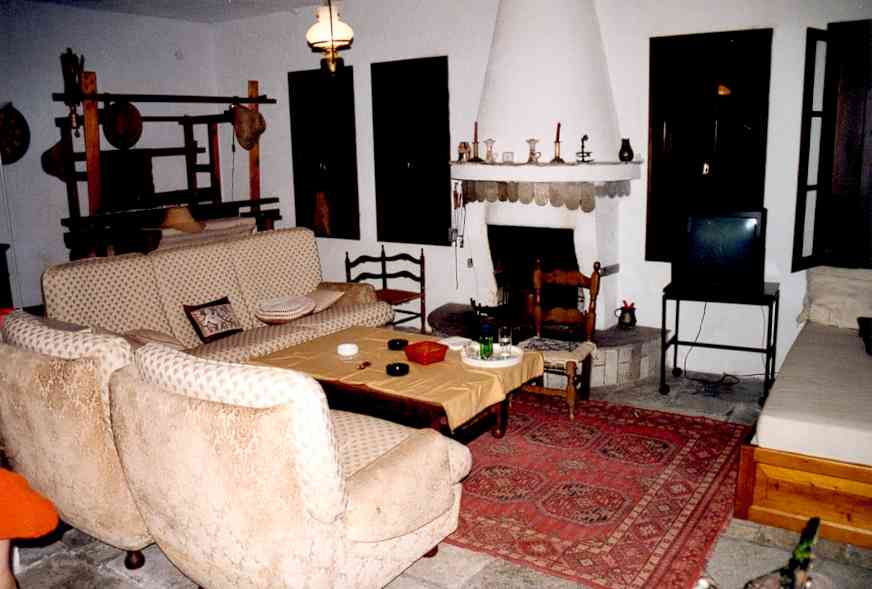 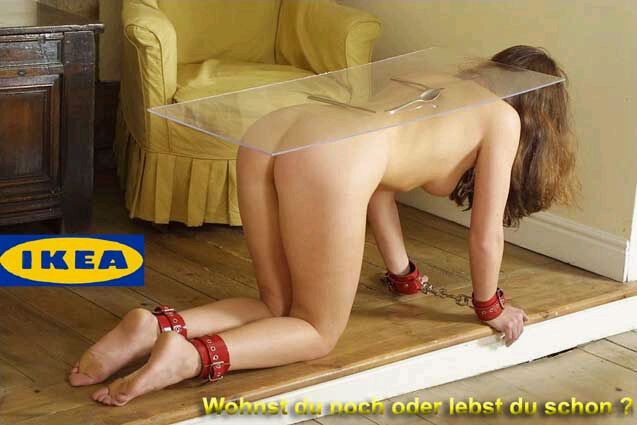 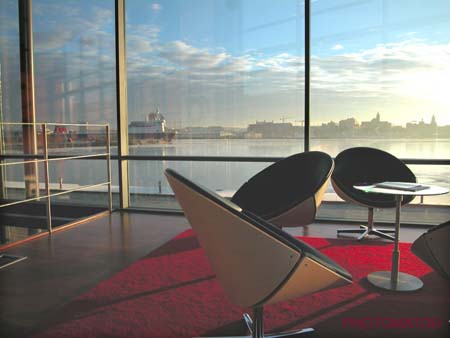 De Postmoderne samenleving
individualisering
 collectiviteit
 pluriformisering 
  (multiculturele samenleving)
 beeld- en informatiecultuur
 gevoel en ervaring als norm en ratio
 kleine verhalen i.p.v. grote verhalen
 tolerantie/onverschilligheid (relativisme/exclusivisme)
 materialisme (consumptie) en spiritualiteit
 globalisering / mondialisering
Wat is in onze maatschappij het grote verhaal?
De Middeleeuwen            De Renaissance
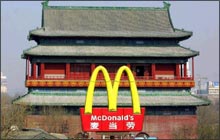 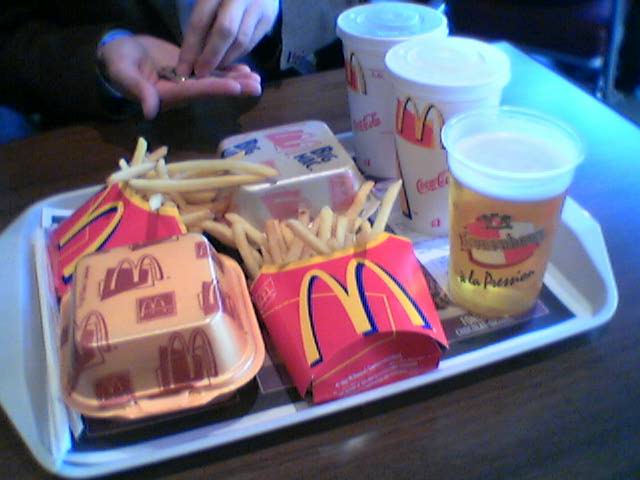 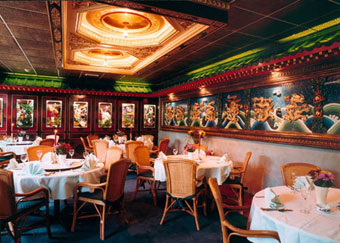 Tijden met grote ideeën
Religie
Humanisme
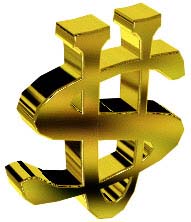 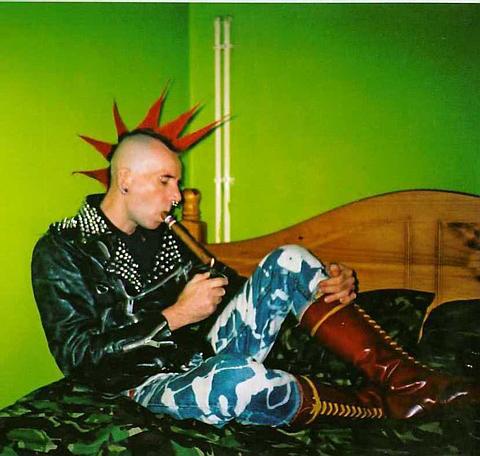 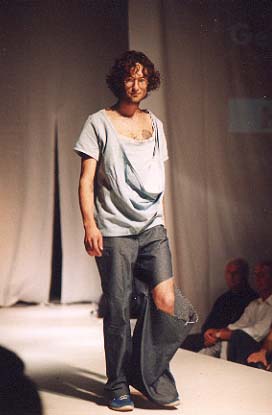 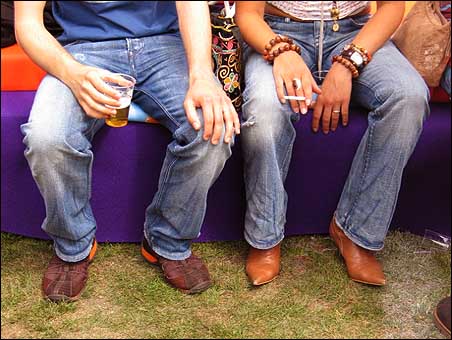 Is het dit?
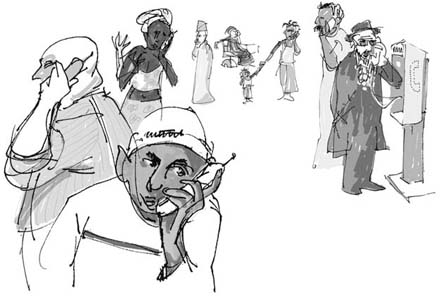 Waar stopt het grote uniforme verhaal in de kunst/ cultuur?
Eclectisch?
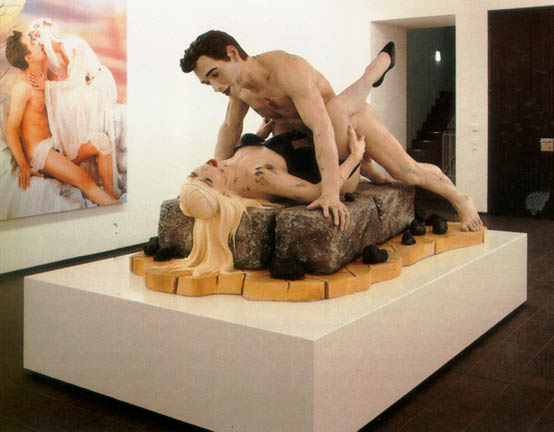 Moderne kunst… het idee (concept)
Moderne Kunst
Kunstenaars willen je laten nadenken
Moderne kunst wil vertellen over de moderne (westerse) maatschappij
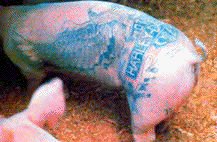 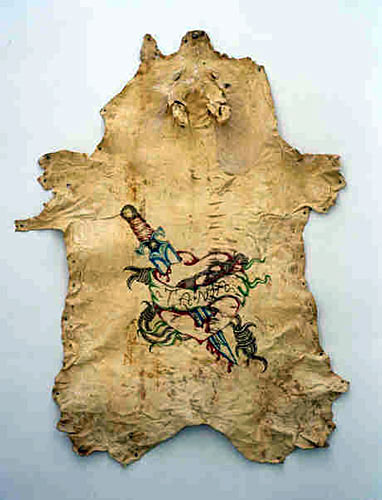 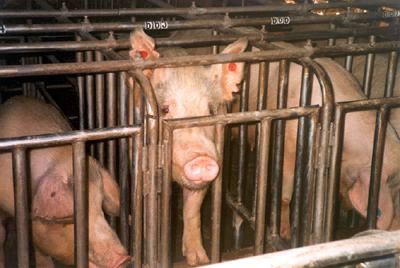 Uitersten…  (provoceren)
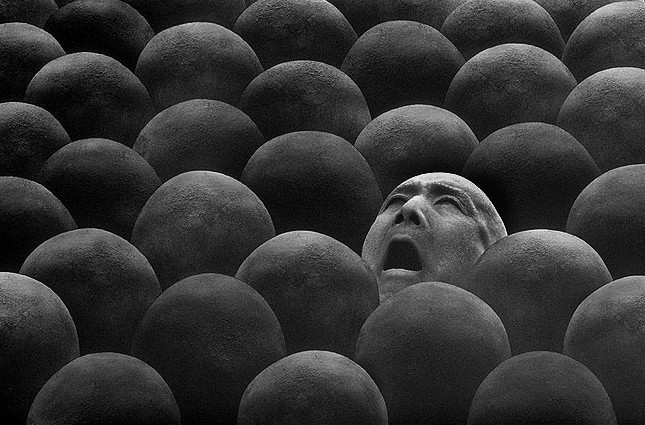 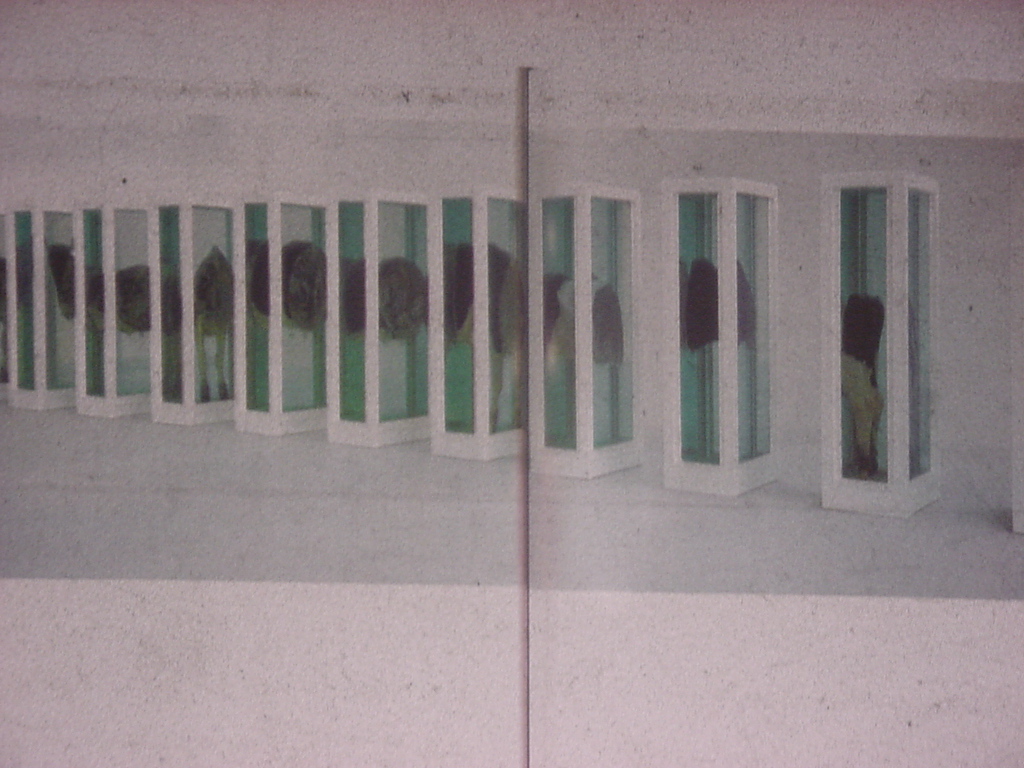 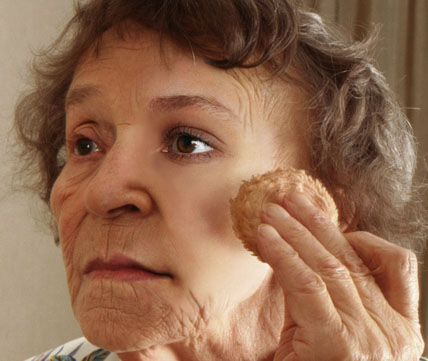 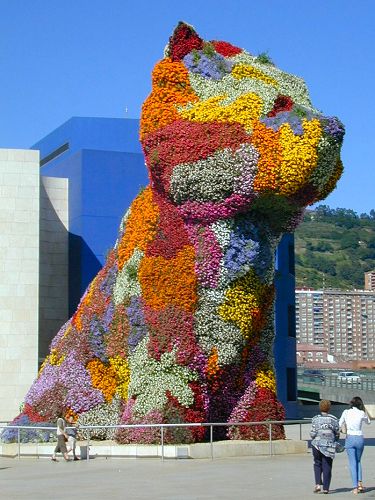 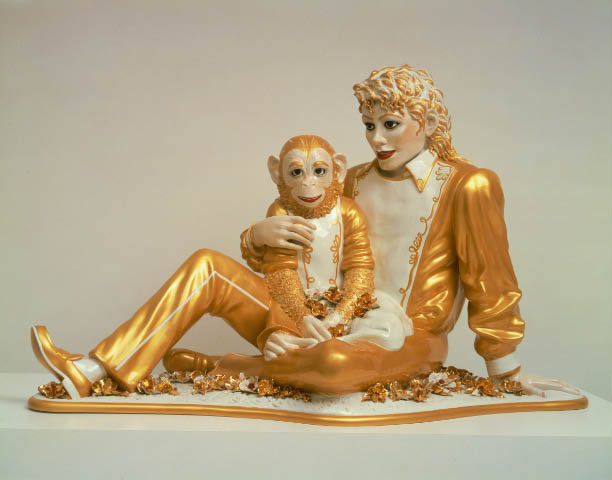 Seksualiteit…
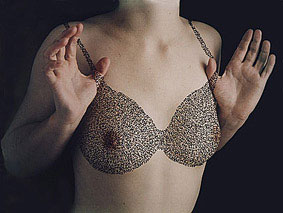 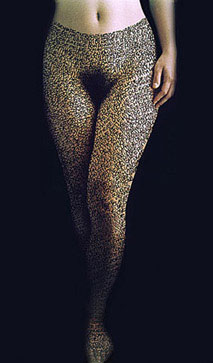 Religie…
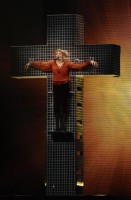 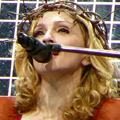 Waar gaan we met onze cultuur naar toe?
Wat is kunst nu precies?
Willem Wever
Kunst maakt ideeën en voorkeuren zichtbaar
Hoe ziet een basisschool er eigenlijk uit?
Zowel exterieur als interieur
Woordweb (waar heeft een school in het begin van de 22e eeuw mee te maken?) nadruk op kunst en cultuur (‘culturele kaart’)
Muziekschool, 
Crea-centrum
Ouders
……..
School
Ministerie (regelgeving)
BSO
Omgeving
Bieb
Theater
Museum
Toneel
*voorkeuren?
*gevolgen voor mogelijkheden
en visie?
Opdracht:
1.
a. Pak potlood en papier
b. Maak tekening/plattegrondje van je oude basisschool, 
c. Welke sfeer modern/ oud/…
d. Hoe zagen de klaslokalen eruit?
e. Welke meubels hadden jullie?
f. Wat hing er aan de muren?
g.Soorten lokalen?; gym, creatief, aula, speelzaal, et cetera

2.
a. Tekening/plattegrond van je huidige stageschool
b. Zelfde vragen beantwoorden als hierboven
c. Laat dit aan je buurman/vrouw zien en bespreek dit
Dit kun je ook met de Edith Stein doen
Ga in ‘X’ groepen uiteen om delen van de pabo te beschrijven (V, SLS, H)
Elke groep neemt een andere vleugel
En je bekijkt en beantwoordt de vragen 
Dit wordt centraal besproken
Vormgeving en visie hebben met elkaar te maken…
Wat vraagt onze (toekomstige) maatschappij en wat betekent dit voor de vormgeving?
Formuleer vragen voor het interview
Hoe is het exterieur van de school vormgegeven? (plattegrond, materiaalgebruik, ruimtewerking, indeling gevels , bouwstijl, …)

Hoe is de vormgeving van het interieur van het schoolgebouw? (plattegrond, materiaalgebruik, relatie exterieur-interieur, ruimtewerking, ruimtelijke indeling, …)

Hoe is de vormgeving van de omgeving van de school in relatie met het exterieur (en interieur) van de school?